KATYN AS A PLACE OF MEMORY: CHANGE OF MEANINGS OF THE MEMORIAL IN THE PROCESS OF ITS RECONSTRUCTION IN 2017-2018
Arseniy Kazantsev
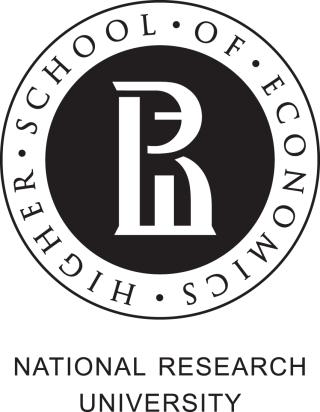 KATYN AS A PLACE OF MEMORY: CHANGE OF MEANINGS OF THE MEMORIAL IN THE PROCESS OF ITS RECONSTRUCTION IN 2017-2018
Historical excursus to the place of tragic memory
KATYN AS A PLACE OF MEMORY: CHANGE OF MEANINGS OF THE MEMORIAL IN THE PROCESS OF ITS RECONSTRUCTION IN 2017-2018
The purpose: to identify new meanings and values that have appeared after reconstruction of the Katyn memorial 2017-2018.

Tasks: 
1. to show the forms of historical narrative reflected in the complex artifacts presented in Katyn;
2. to complete a diachronic comparison according to the periodization;
3. to identify the changes of the meanings and values of  Katyn.
KATYN AS A PLACE OF MEMORY: CHANGE OF MEANINGS OF THE MEMORIAL IN THE PROCESS OF ITS RECONSTRUCTION IN 2017-2018
The author’s approaches
actor-oriented
institutional- oriented
local-oriented
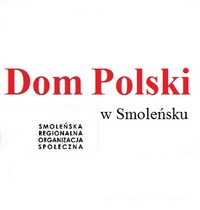 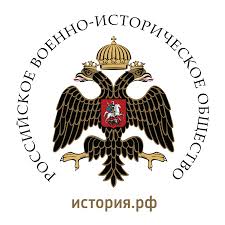 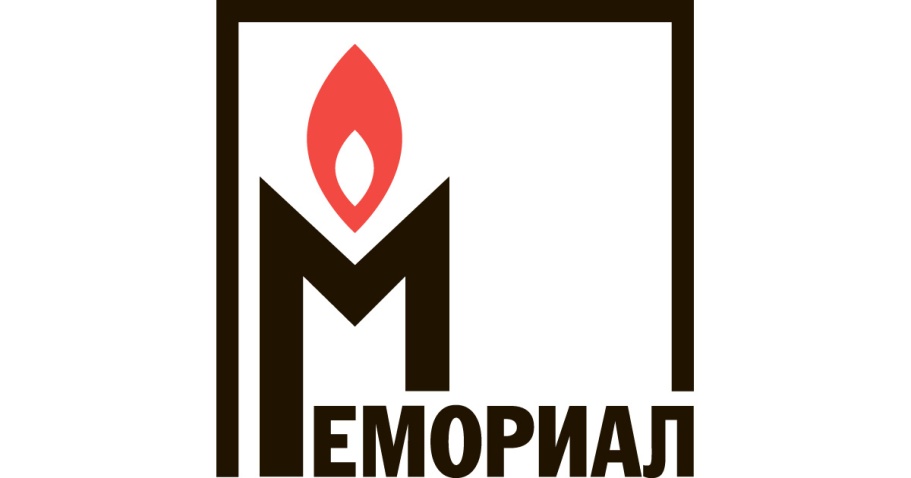 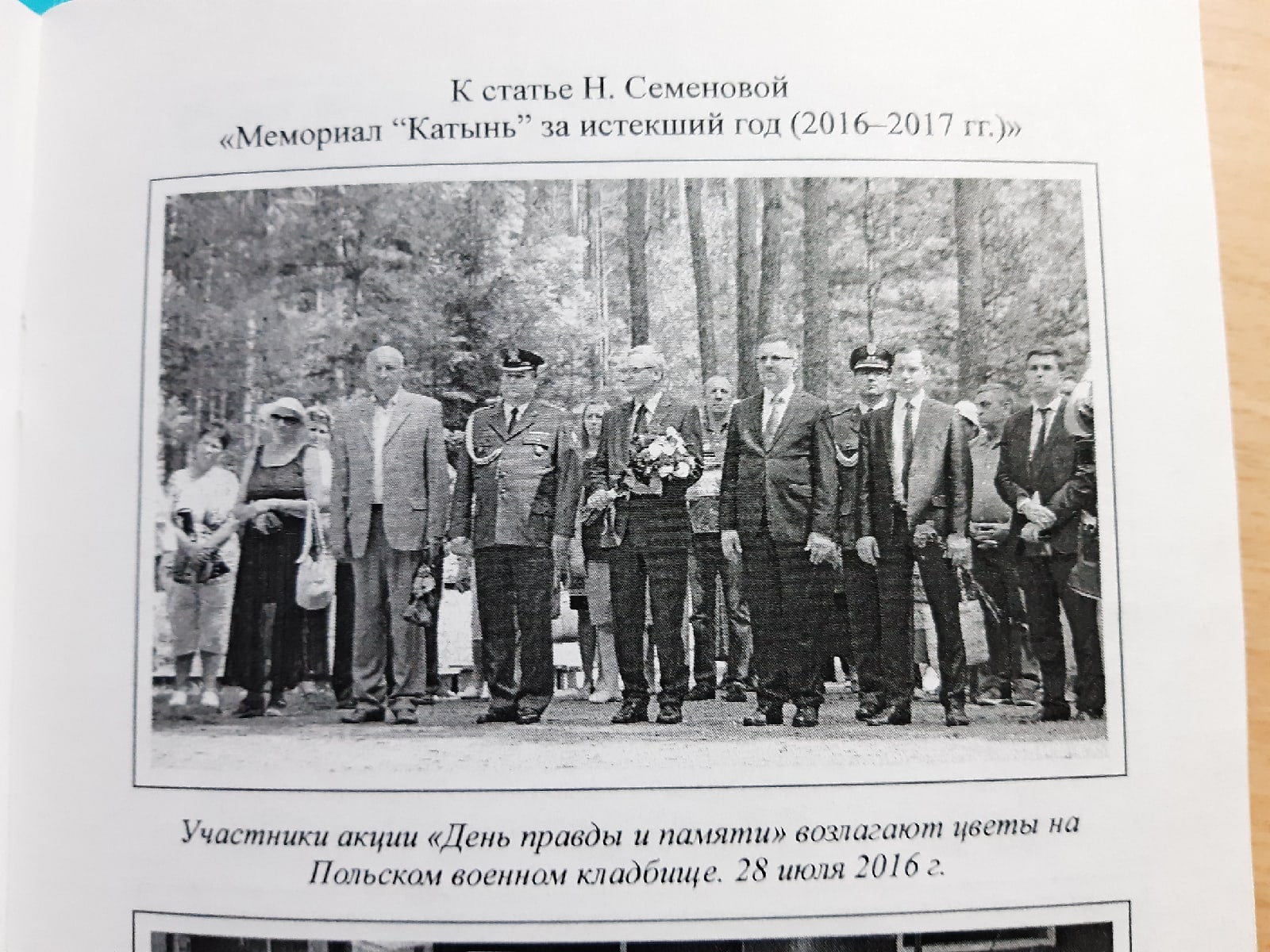 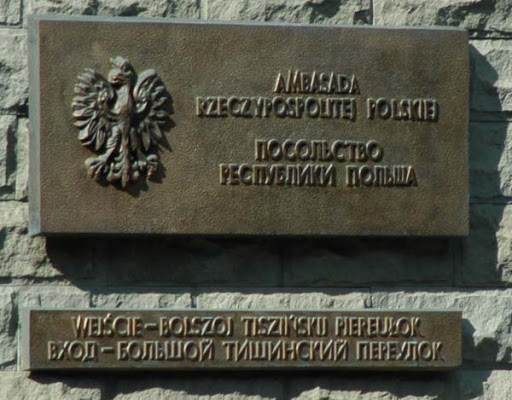 KATYN AS A PLACE OF MEMORY: CHANGE OF MEANINGS OF THE MEMORIAL IN THE PROCESS OF ITS RECONSTRUCTION IN 2017-2018
Method and methodology
The comparative – historical method:
a diachronic comparison (periodization, actors, etc.);

 The “Dynamic-communicative” methodology by Bernhard and Kubik
Identification, 
typologization,
description of “mnemonic actors” as well as “mnemonic regimes”, i.e. memory regimes.
KATYN AS A PLACE OF MEMORY: CHANGE OF MEANINGS OF THE MEMORIAL IN THE PROCESS OF ITS RECONSTRUCTION IN 2017-2018
MAIN SOURCES [KATYN]
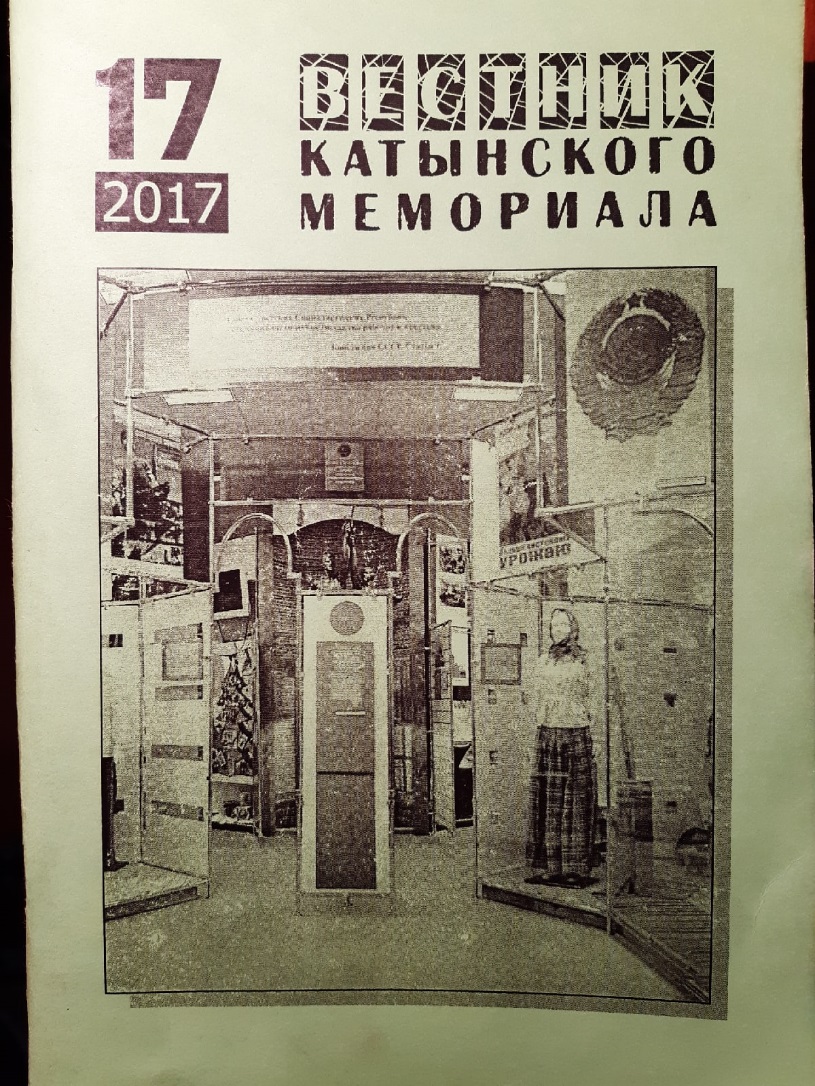 Author's archive of photo documents - "Katyn 12.02.2020” 
"Bulletin of the Katyn memorial": №12 (2012), №13 (2013), №15 (2015), №17 (2017)
Russian-language and English-language booklets for memorial visitors
KATYN AS A PLACE OF MEMORY: CHANGE OF MEANINGS OF THE MEMORIAL IN THE PROCESS OF ITS RECONSTRUCTION IN 2017-2018
MAIN SOURCES [KATYN]
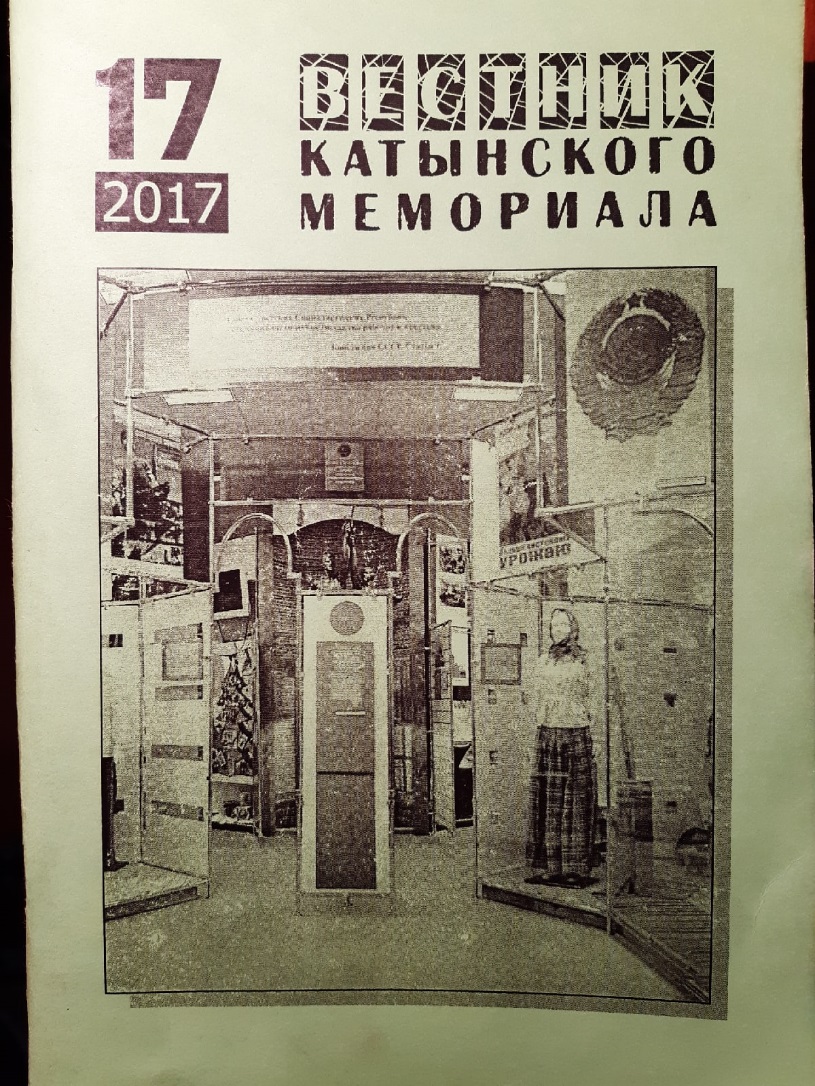 Author's archive of photo documents - "Katyn 12.02.2020” 
"Bulletin of the Katyn memorial": №12 (2012), №13 (2013), №15 (2015), №17 (2017)
Russian-language and English-language booklets for memorial visitors
The meaning of the concept – Patriotism (from the “Bulletin of the Katyn memorial”)
Khachaturova, № 13, 2013
Khachaturova, №15,2015
Real patriotism and development of the Russian society are impossible “without understanding of the tragic experience of Russia in the XX century. 
< ... > Hiding the truth about the past deprives us of the possibility of national self-esteem”
“Patriotism < ... > is a moral and political principle, a social feeling, the content of which is love for the Fatherland and a willingness to subordinate their private interests to its interests”
“Concept of the exhibition “Katyn. 1940. Katyn crime: history and modernity. (Andreenkova G, Kornilov O., Aleksandrov V., 2012)
“The new exhibition must contribute to the development of historical memory in Russian society connected with the shooting of almost 22000 Polish citizens in various parts of the USSR in 1940”
The exhibition focused on the fate of a particular person, and its “main characters are victims of the Katyn crime: Polish officers and civil people”
KATYN AS A PLACE OF MEMORY: CHANGE OF MEANINGS OF THE MEMORIAL IN THE PROCESS OF ITS RECONSTRUCTION IN 2017-2018
DIACHRONIC COMPARISON OF THE PLACE OF TRAGIC MEMORY: KATYN
(Representation of the tragedy of Polish soldiers)
Exhibition in the Pavilion of the main entrance.
The first ritual site.
Exhibition in the new
     Museum and exhibition complex.


2017-2018 – setting the "disconnected regime" of memory:actor “pluralist”– The Polish official delegation,actor “warrior” – РВИО/ГЦМСИР
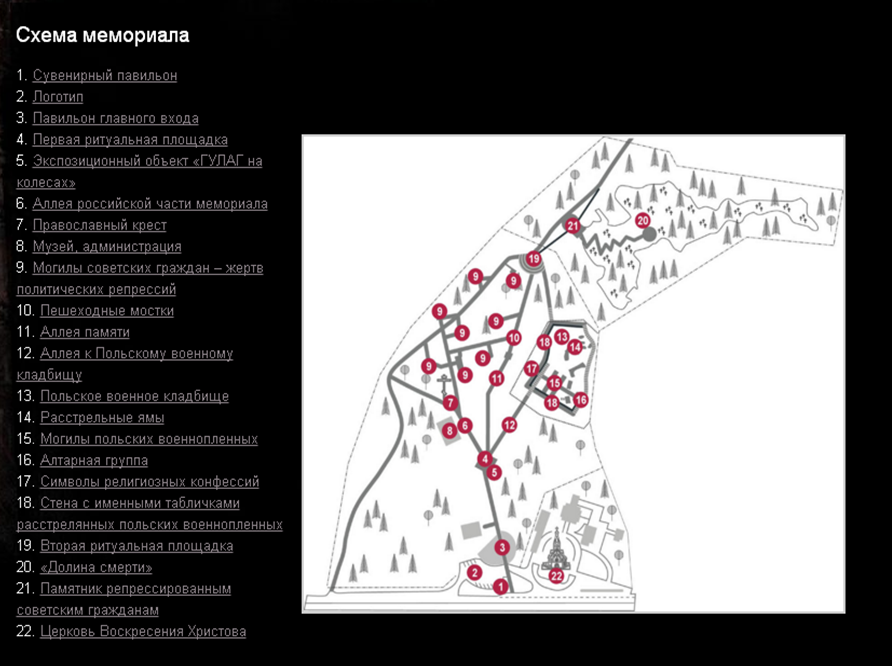 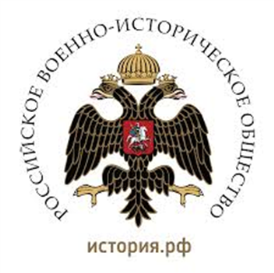 KATYN AS A PLACE OF MEMORY: CHANGE OF MEANINGS OF THE MEMORIAL IN THE PROCESS OF ITS RECONSTRUCTION IN 2017-2018
Structure of exhibition in the Pavilion of the main entrance
1,2 – gallery of memory
3 – documents
6 – repressed people by the Soviet government from 1918 to 1937-1938 on the territory of the  “Smolensk region”
 7,8 – stands with information and things of repressed Soviet citizens 
9 – stands with information and things of repressed Polish citizens 
10, 11 – multimedia posts
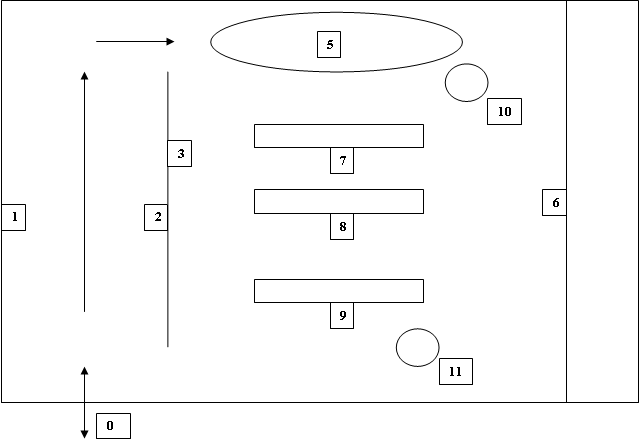 KATYN AS A PLACE OF MEMORY: CHANGE OF MEANINGS OF THE MEMORIAL IN THE PROCESS OF ITS RECONSTRUCTION IN 2017-2018
Object 3. "Resolution of The State Duma of Russia” 2010
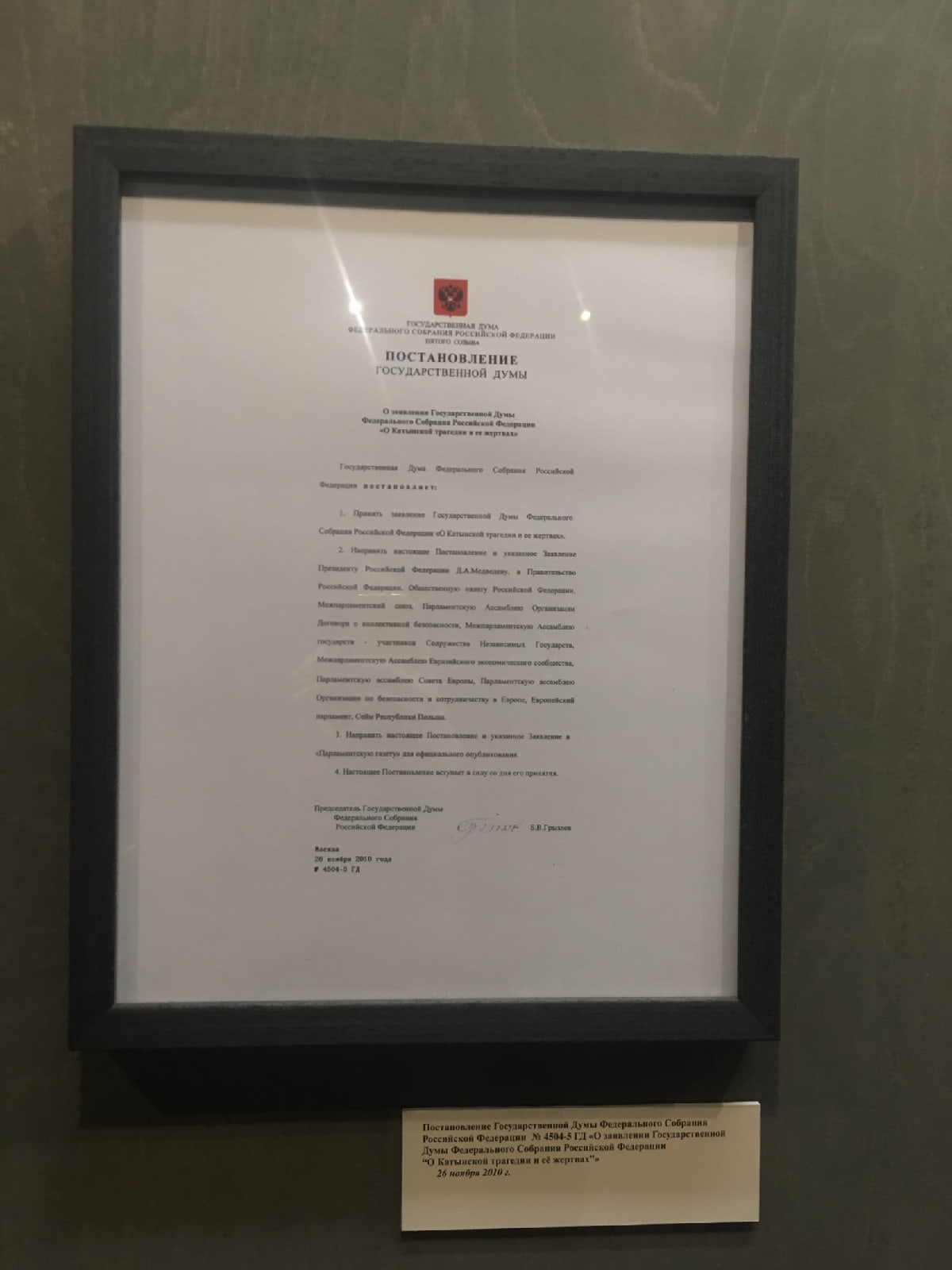 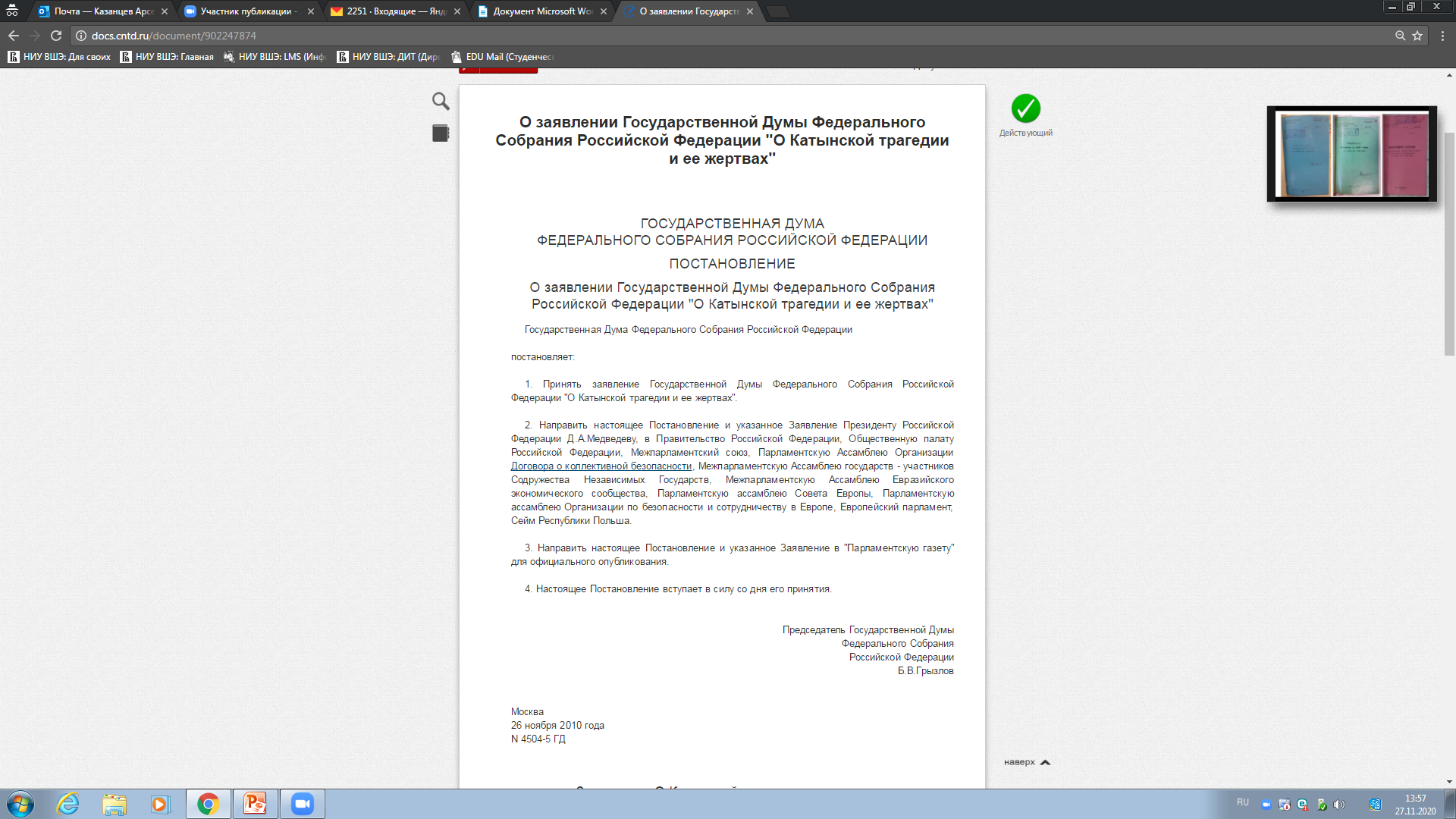 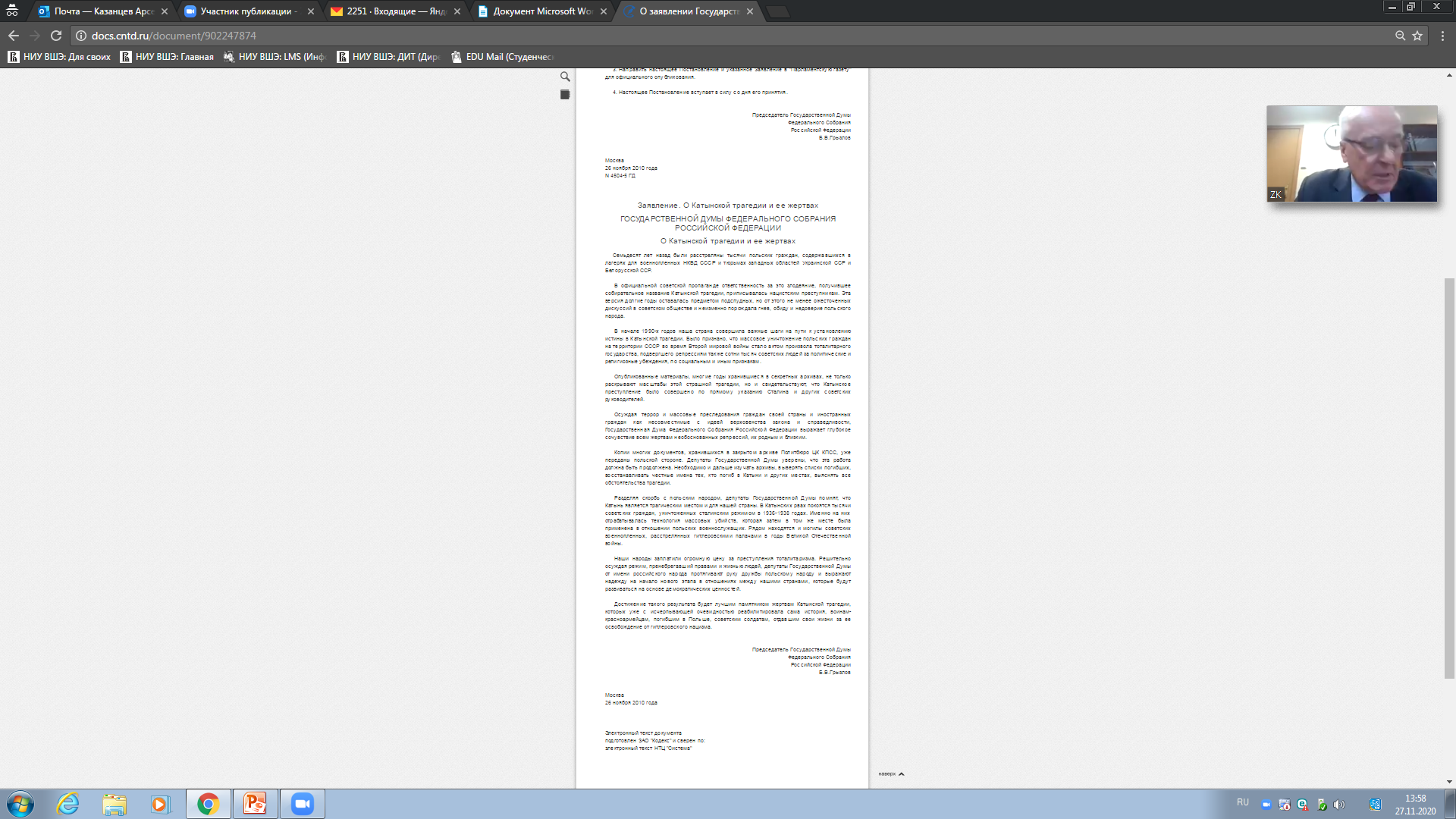 KATYN AS A PLACE OF MEMORY: CHANGE OF MEANINGS OF THE MEMORIAL IN THE PROCESS OF ITS RECONSTRUCTION IN 2017-2018
Standard biographical information on stands dedicated to Polish and Soviet prisoners of war
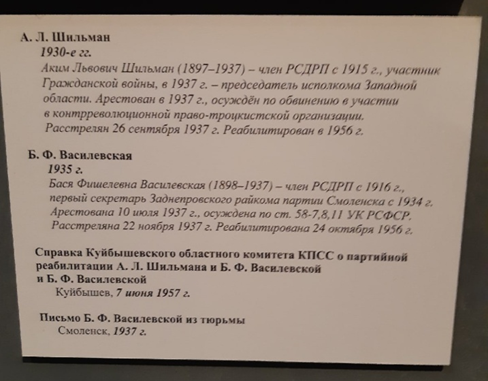 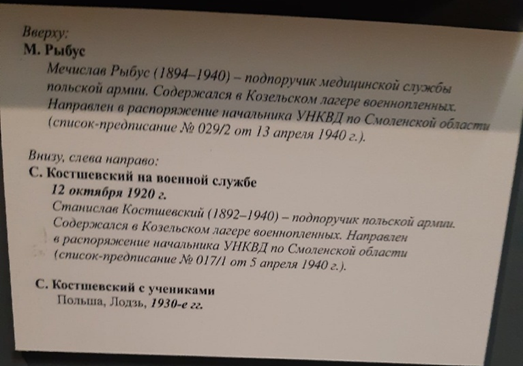 KATYN AS A PLACE OF MEMORY: CHANGE OF MEANINGS OF THE MEMORIAL IN THE PROCESS OF ITS RECONSTRUCTION IN 2017-2018
Structure of exhibition in the Pavilion of the main entrance
1,2 – gallery of memory
3 – documents
6 – repressed people by the Soviet government from 1918 to 1937-1938 on the territory of the  “Smolensk region”
 7,8 – stands with information and things of repressed Soviet citizens 
9 – stands with information and things of repressed Polish citizens 
10, 11 – multimedia posts
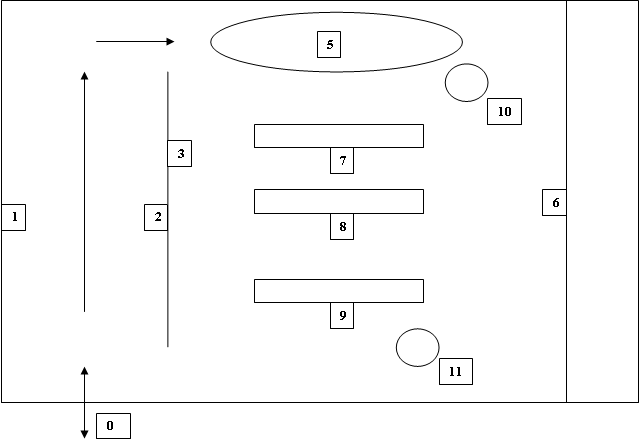 The first ritual site
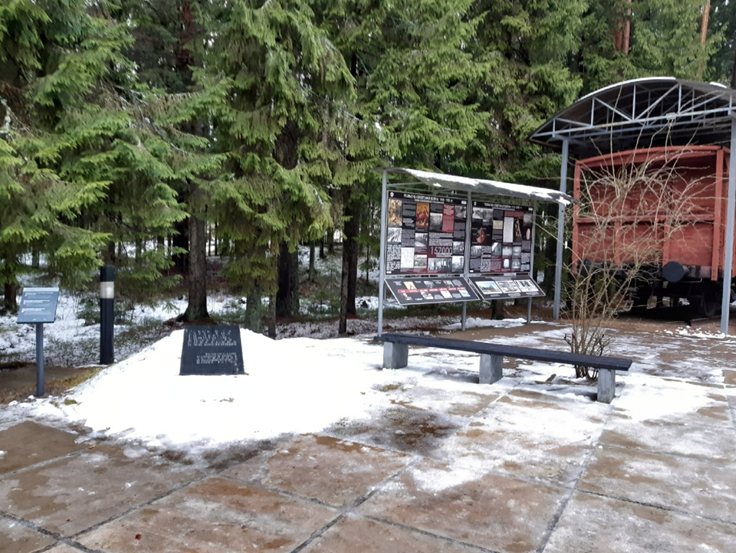 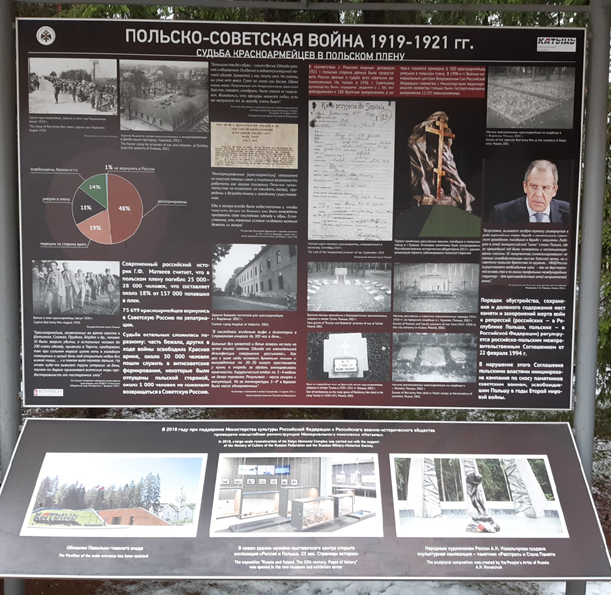 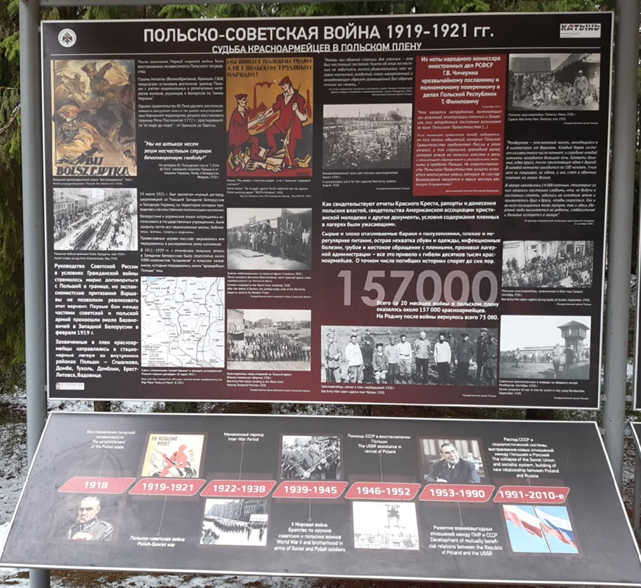 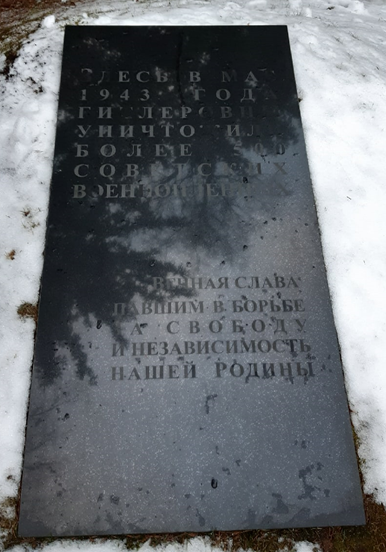 In May of 1943 the Nazis destroyed more than 500 Soviet prisoners of war here.

Eternal glory to those who fell in the struggle for freedom and independence of the Motherland.
KATYN AS A PLACE OF MEMORY: CHANGE OF MEANINGS OF THE MEMORIAL IN THE PROCESS OF ITS RECONSTRUCTION IN 2017-2018
Exhibition in the new Museum and exhibition complex
KATYN AS A PLACE OF MEMORY: CHANGE OF MEANINGS OF THE MEMORIAL IN THE PROCESS OF ITS RECONSTRUCTION IN 2017-2018
New meanings (значения)
Presence of the unscientific "Soviet" version (Burdenko Commission 1944) of the tragedy (death) of Polish soldiers in Katyn in the exhibition of Pavilion of the main entrance.
 Creation of a hostile image of Poland among Russian-speaking visitors to Katyn (an exhibition at the first ritual site).
Displacement (вытеснение) of guilt for the Katyn crime among Russian-speaking visitors of the memorial
New values (смыслы)
The "memory frameworks" of narrative in the Pavilion of the main entrance have been expanded, a new exhibition is devoted to the Soviet penitentiary system since 1918.